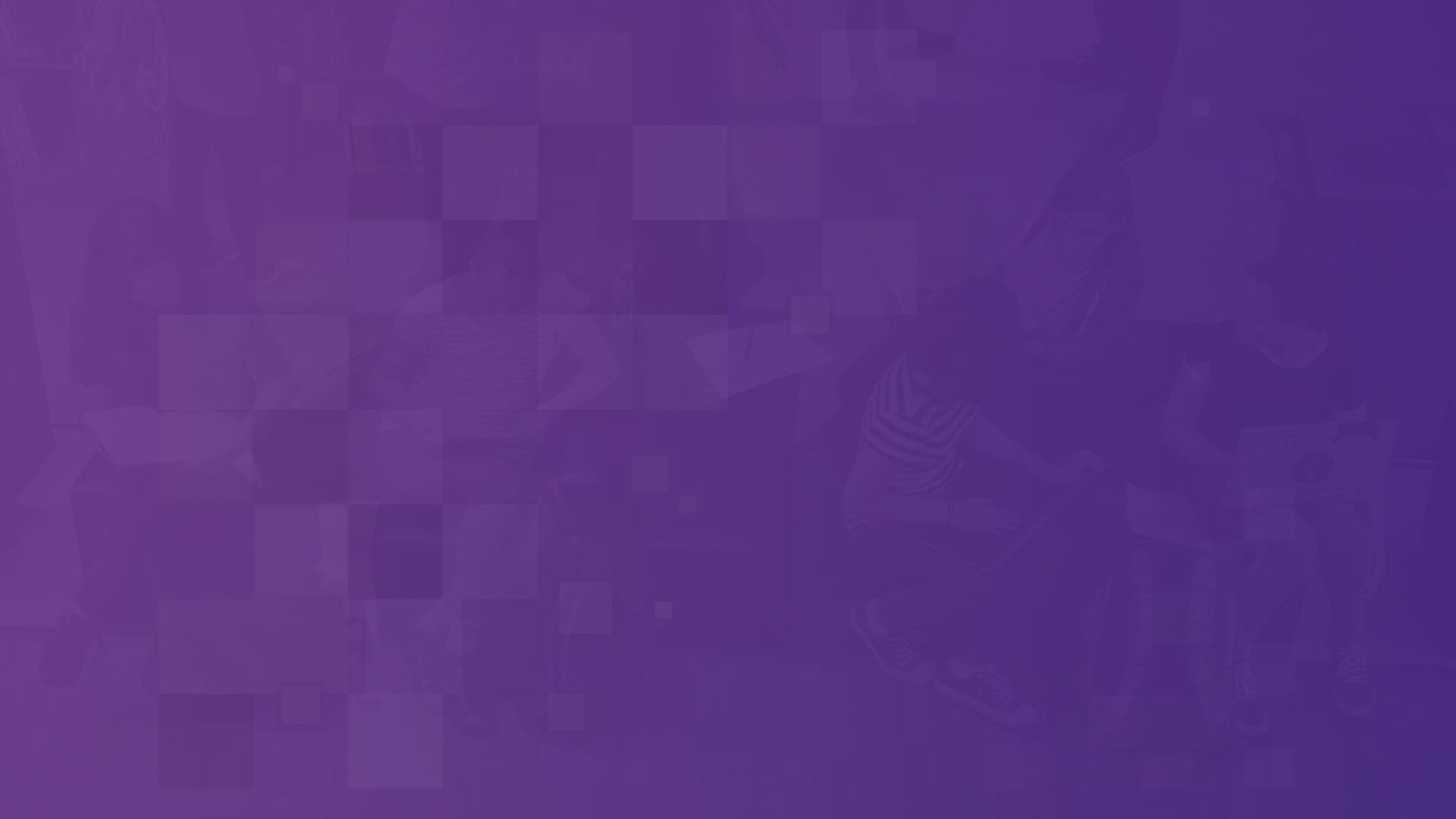 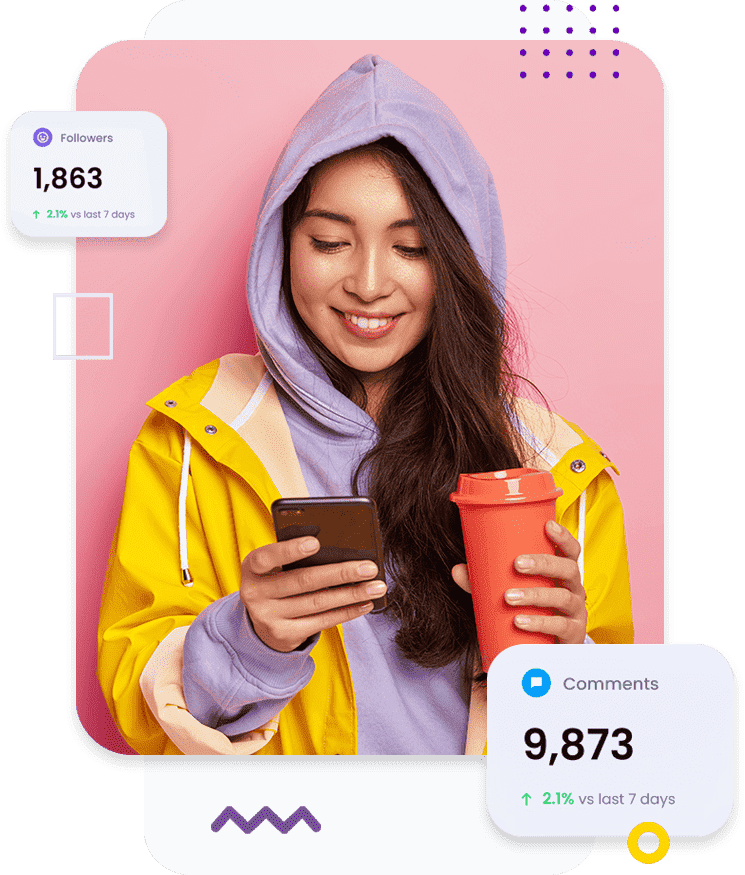 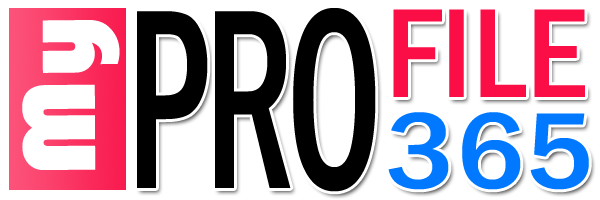 Come Online With Your Own Profile Website
Brand Yourself Now
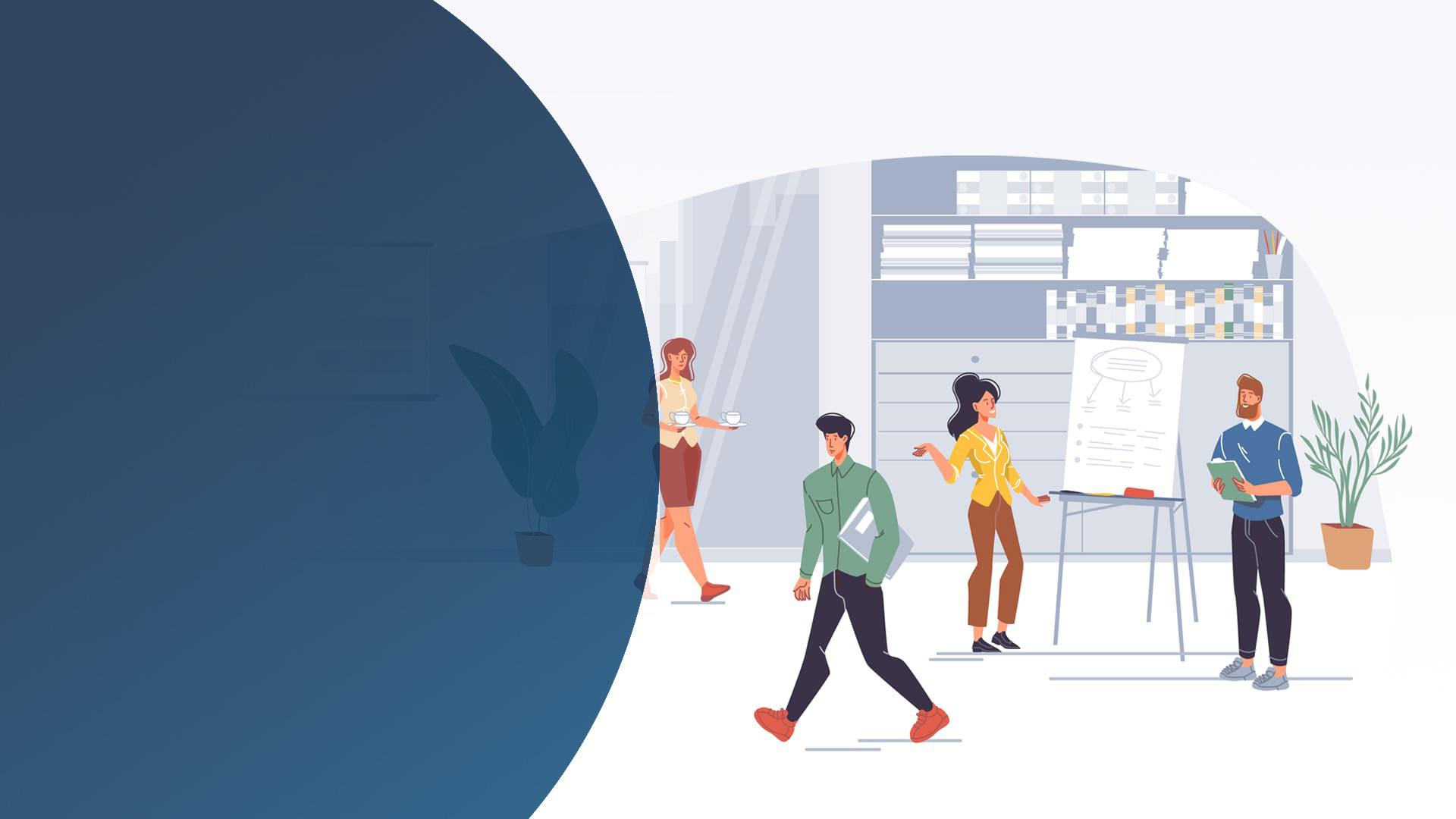 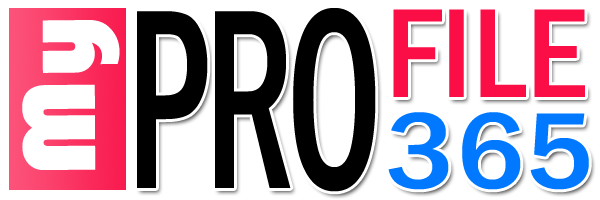 Your Unique URL Website
Website You Can Update
Responsive Website / Multi Design
HTTPS SSL Website Secure
List Your All Services
List Your Products and deals
Instant Get Leads in WhatsApp
Free Listing and Digital Marketing
Clients Feedback Capture & Publish
Interact With other Professionals
Business oriented Platform and Income
MyProfile365 Internal Application
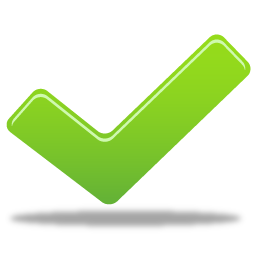 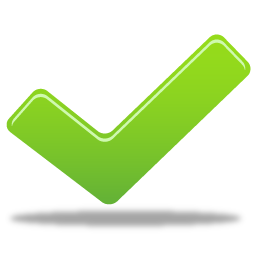 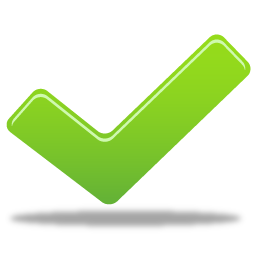 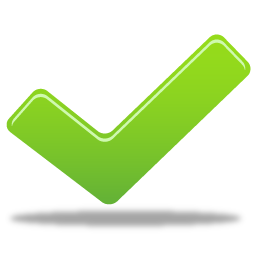 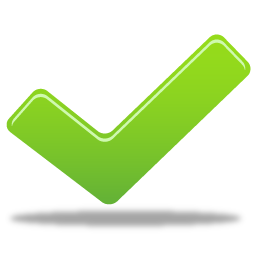 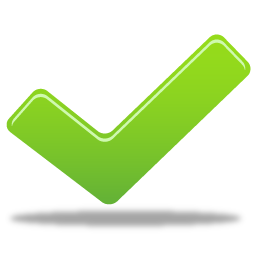 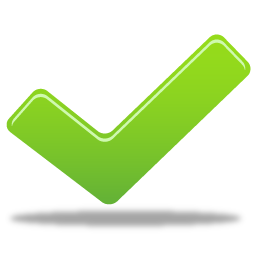 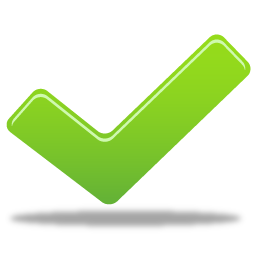 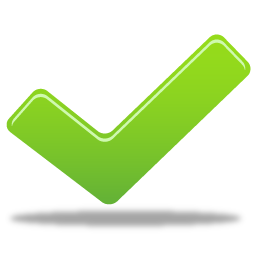 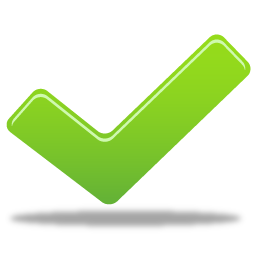 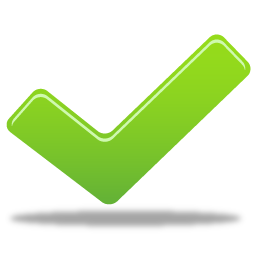 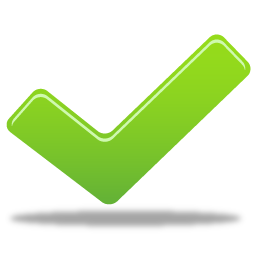 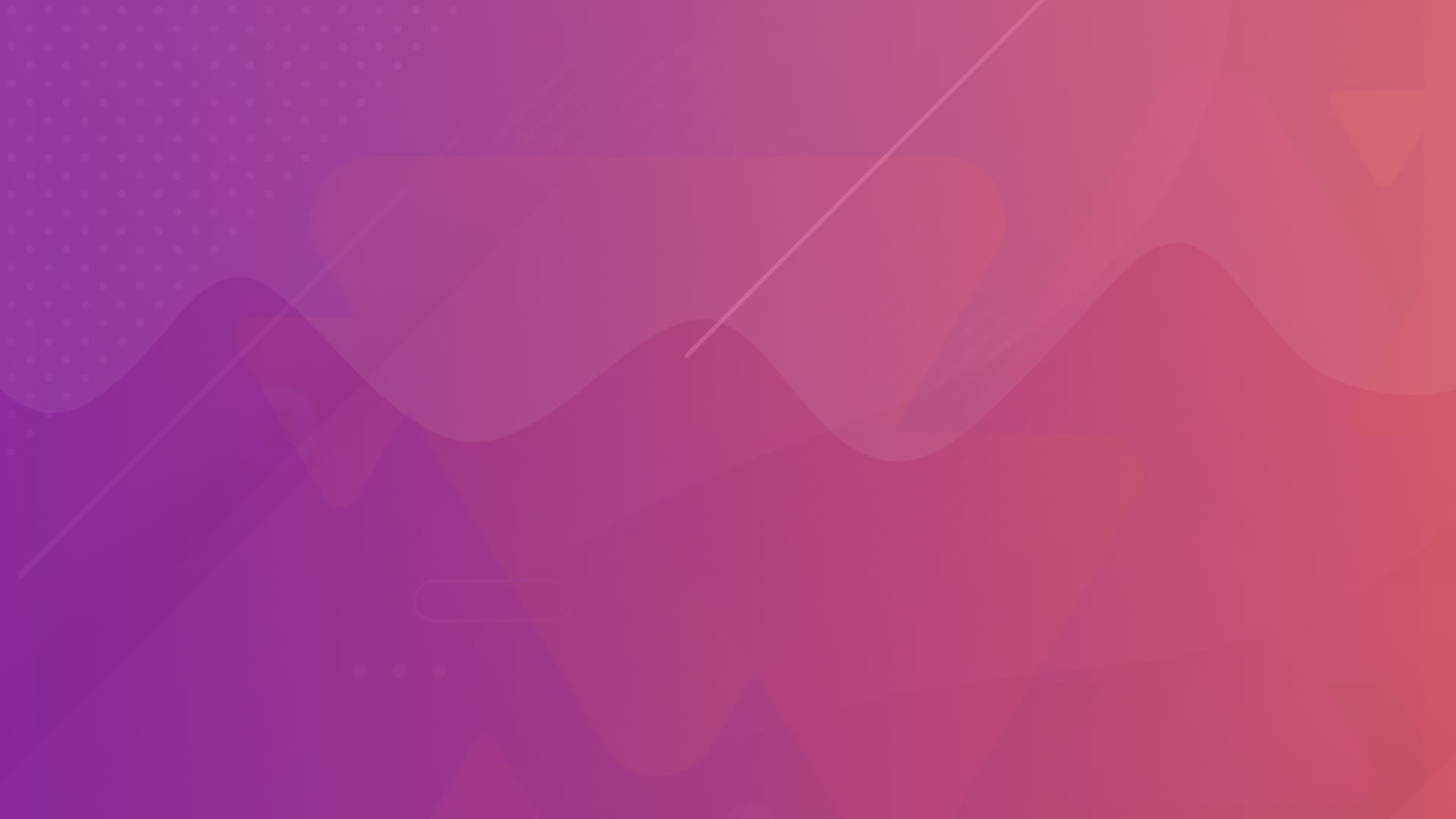 PRICING & COST
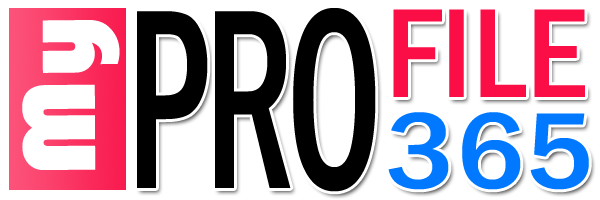 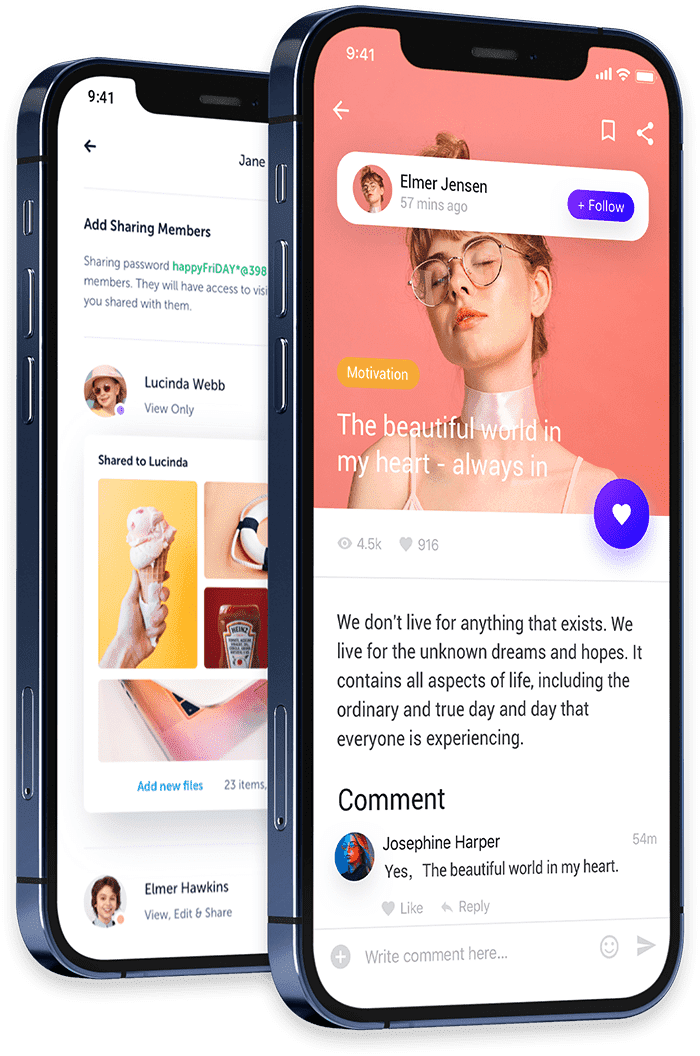 Rs 639
Every Month Renewal Same Rs 639
Remember tax is included in Rs 639
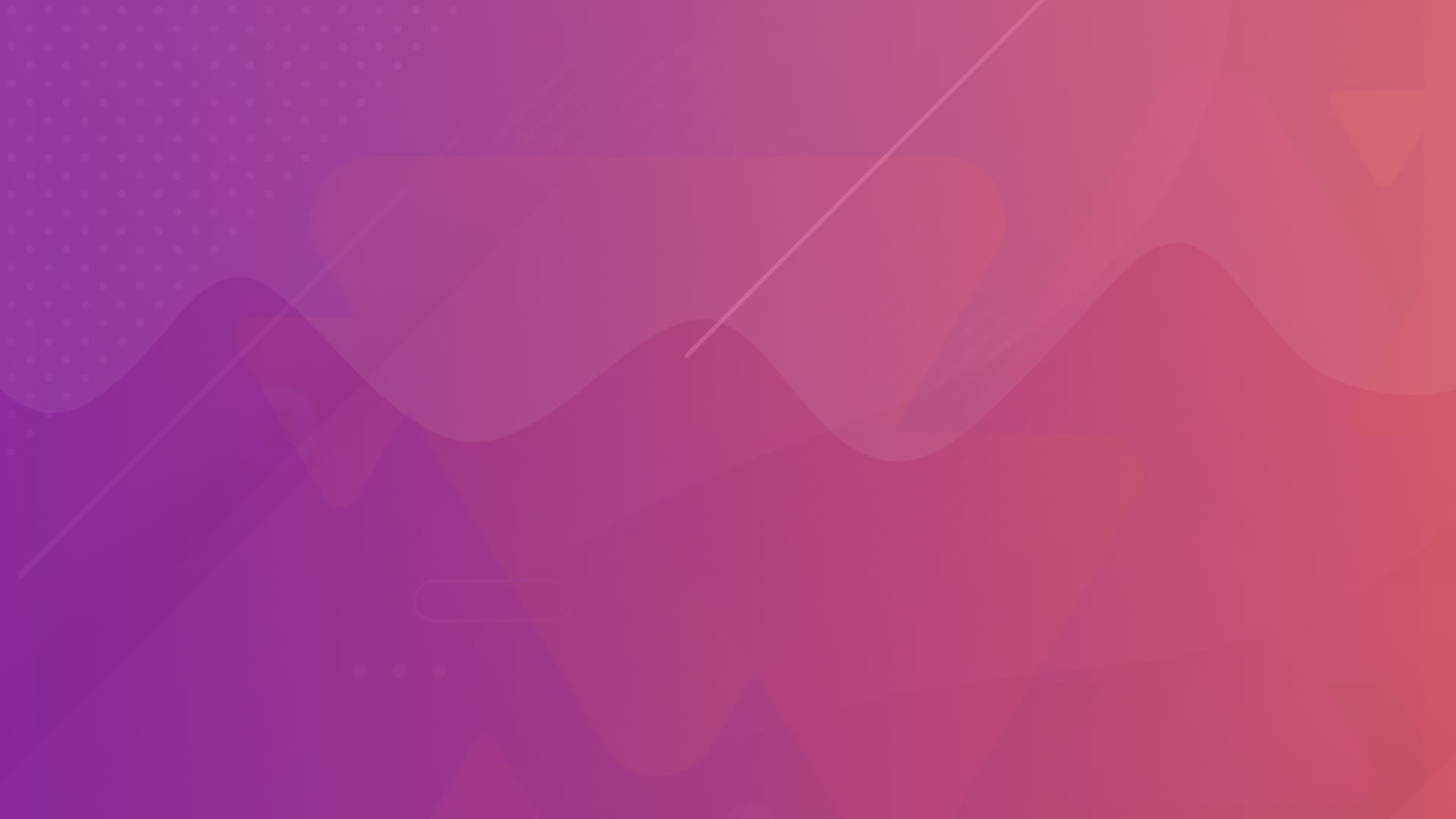 Business Plan
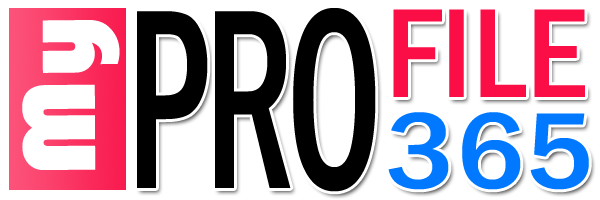 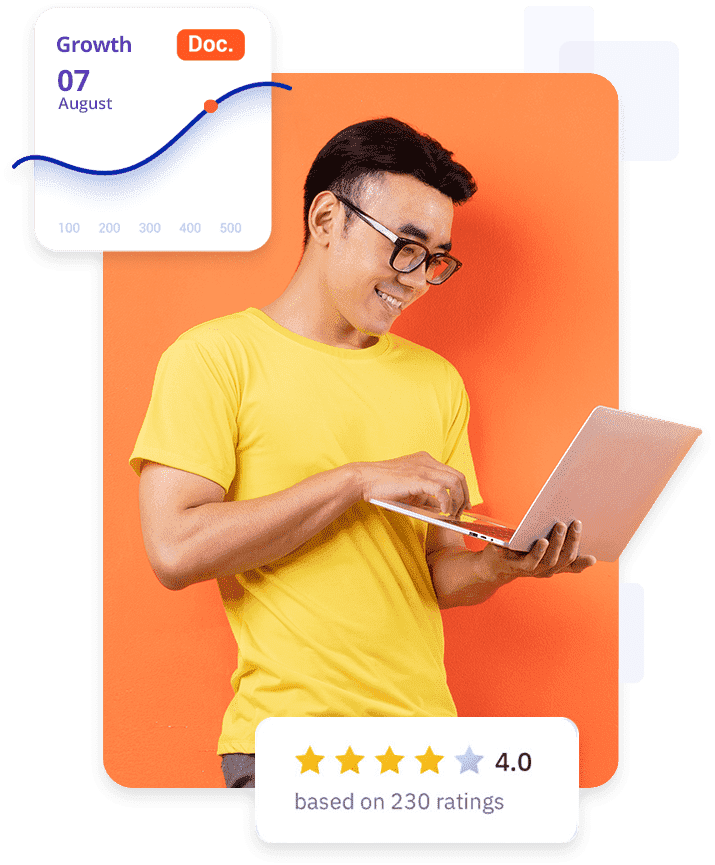 There is Unique Business Plan if you Refer Clients

Team Commission-Running Personal Wallet
L1 Sponsors Bonus Monthly : Rs 50
L2 Sponsors Bonus Monthly : Rs 40
L3 Sponsors Bonus Monthly : Rs 40
L4 Sponsors Bonus Monthly : Rs 150
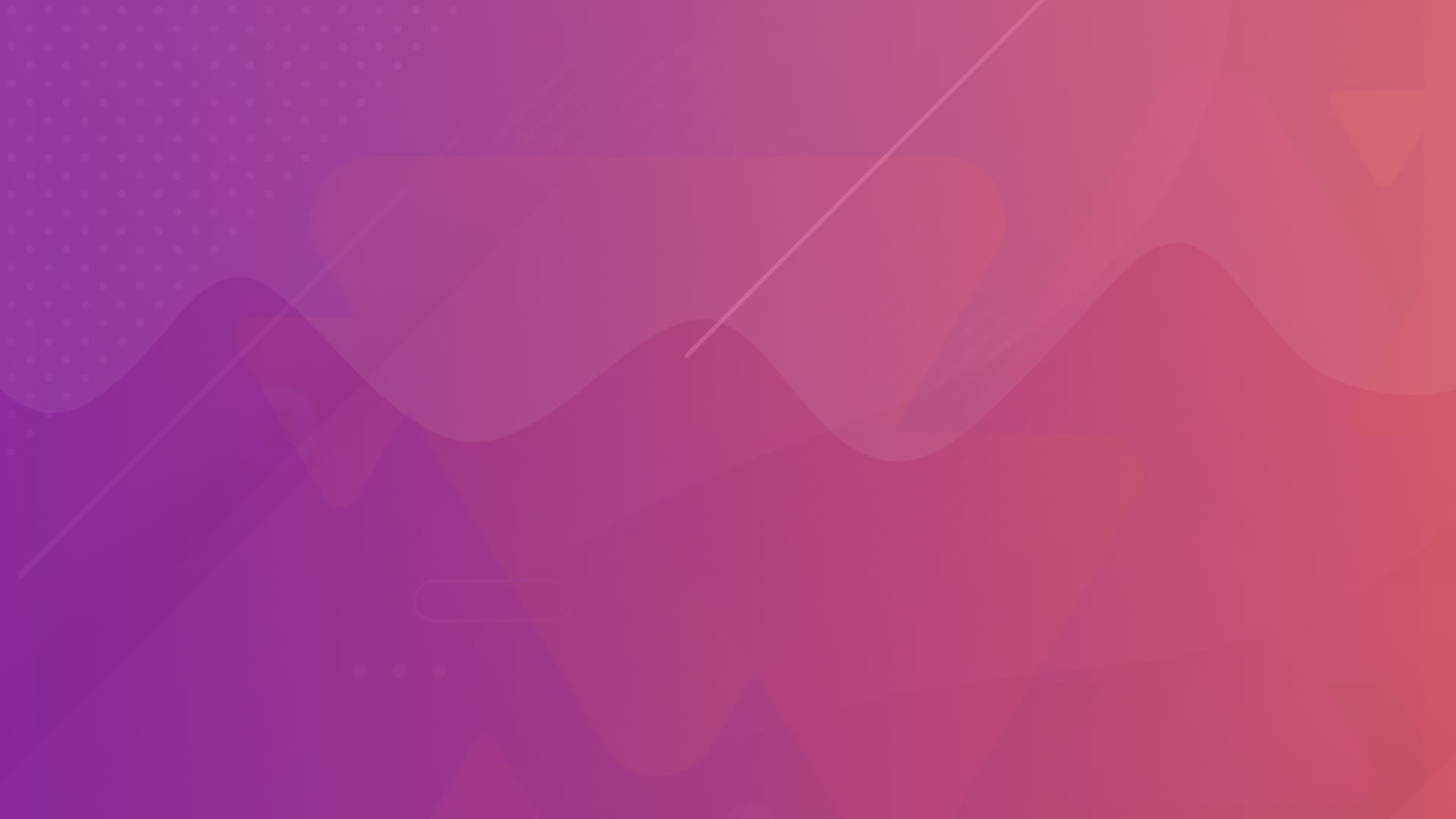 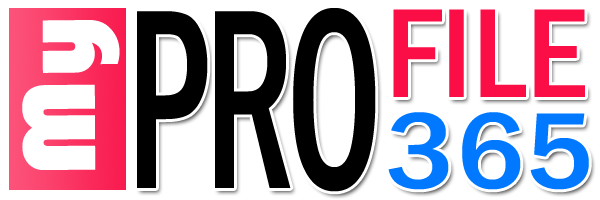 Team Commission
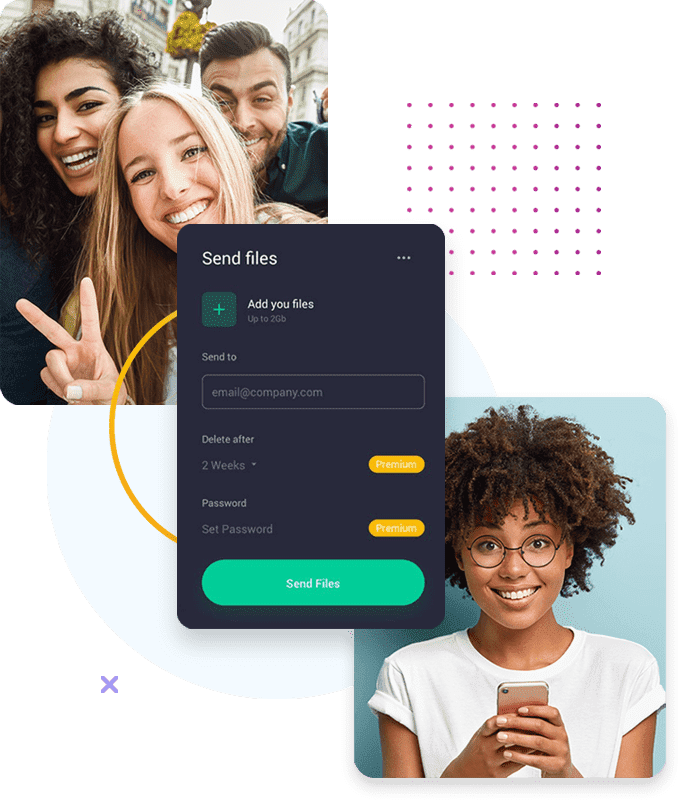 4 Levels Commission from your referred clients and friends Monthly.

Direct   : Rs 50  : 5 Reference Needed
Level 2 : Rs 40  : 25 Reference Needed 
Level 3 : Rs 40    : 125 Reference Needed
Level 4 : Rs 150    : 625 Reference Needed
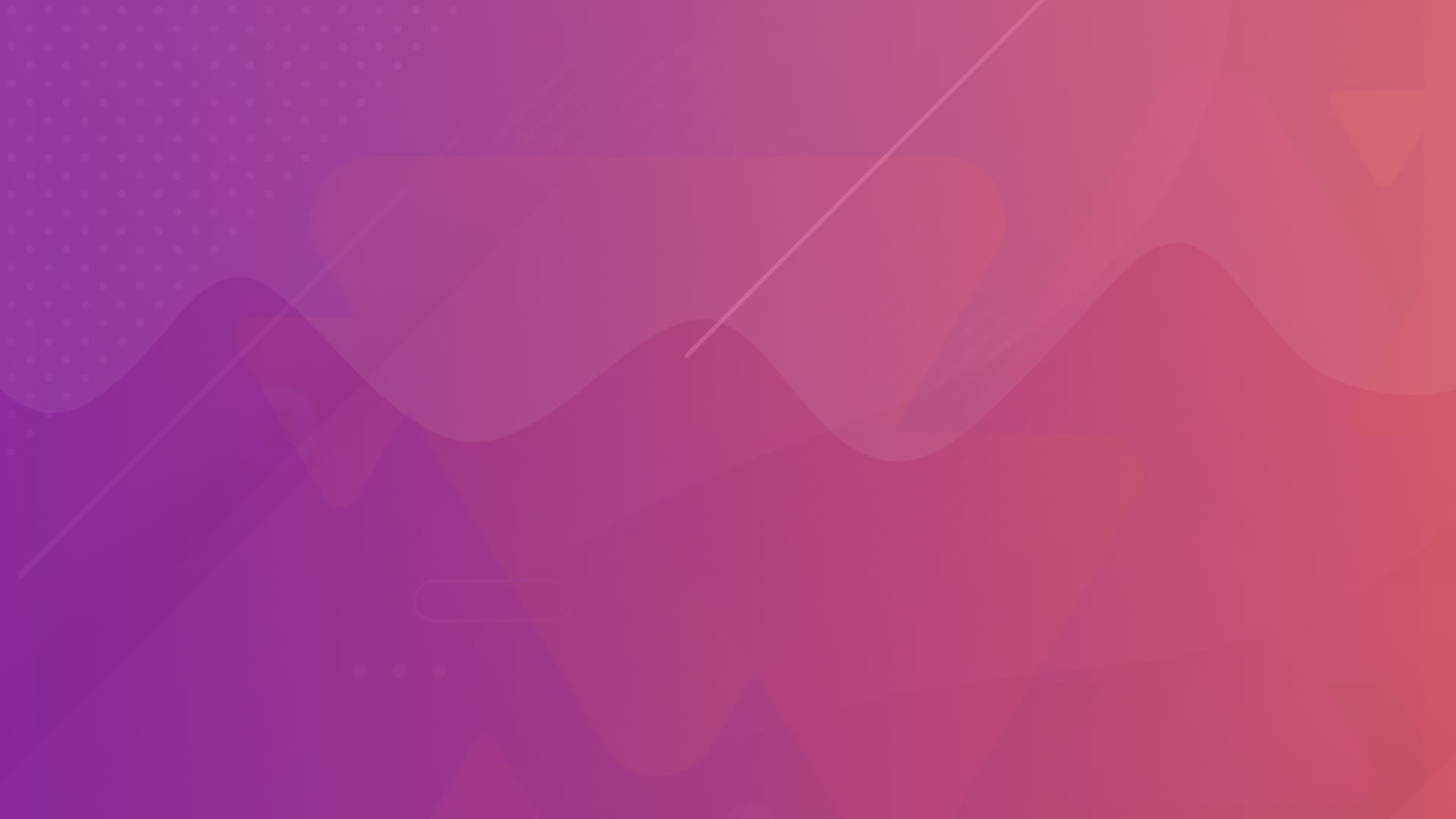 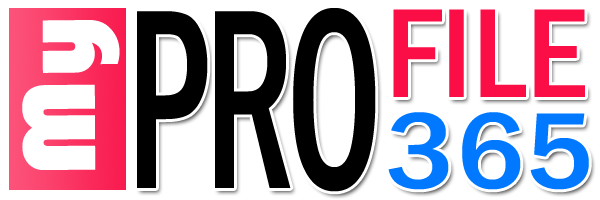 MONTHLY AUTO
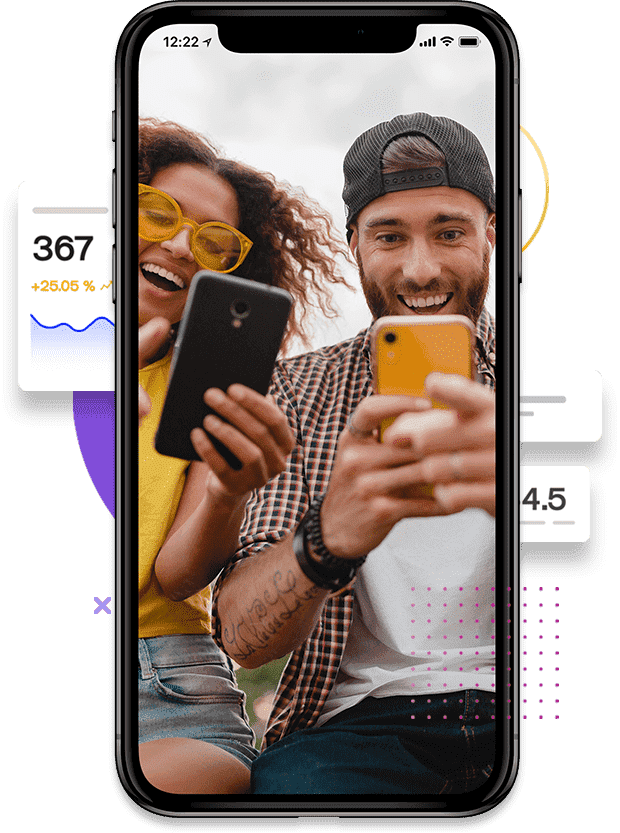 Can Not Refer More Than 5 Users. Your referred user automatic go under your reference choice
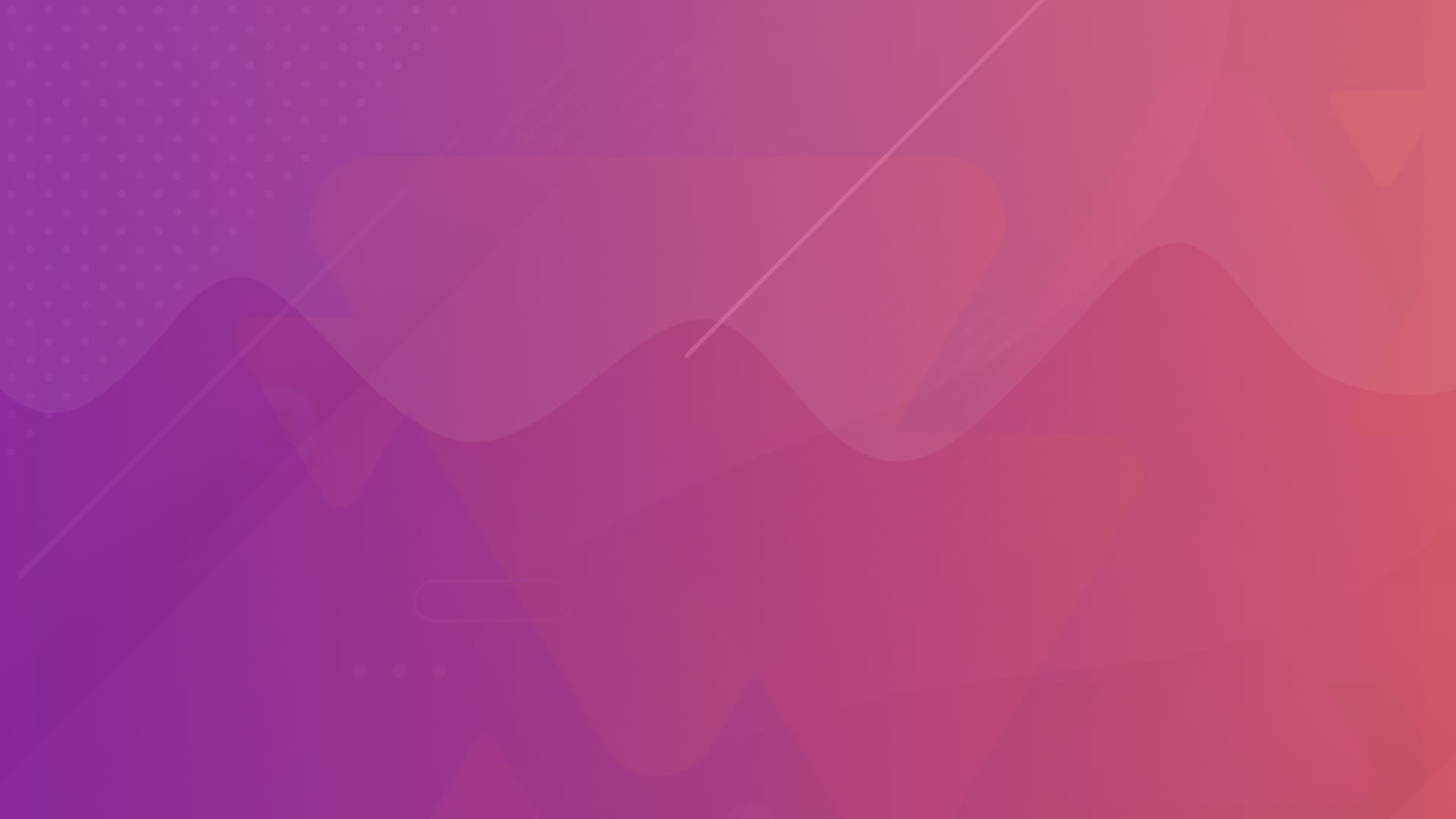 LEVEL ACHIEVEMENT
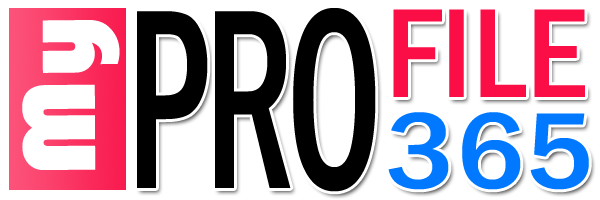 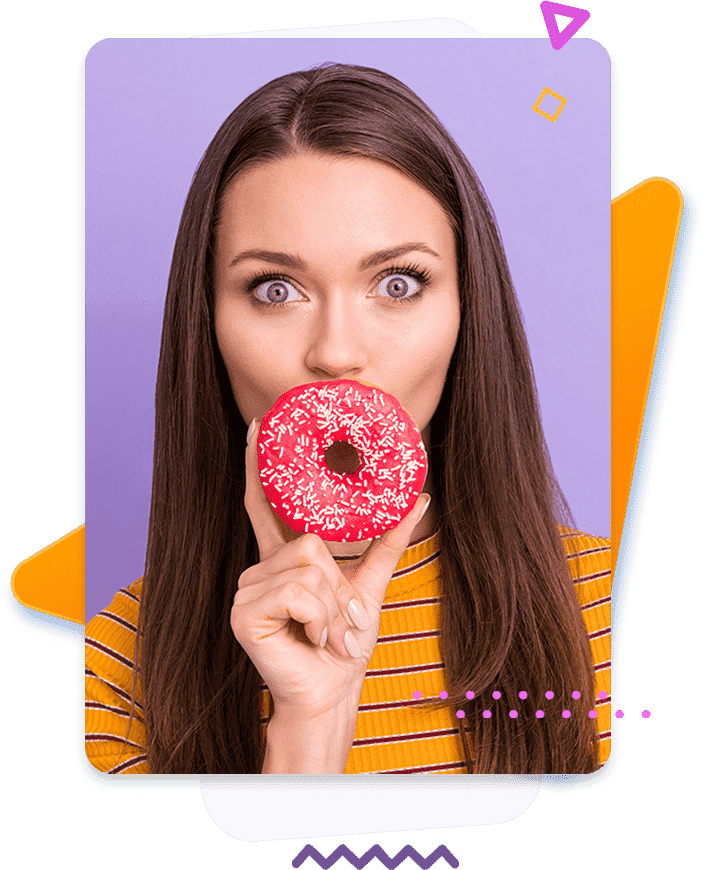 EXAMPLE
Level-1 You get Directly
To Get Level-2 Income, Level-1 Should Have 5 Clients
To Get Level-3 Income, Level-2 Should Have 25 Clients
To Get Level-4 Income, Level-3 Should Have 125 Clients

Note : Need to refer 5 clients First
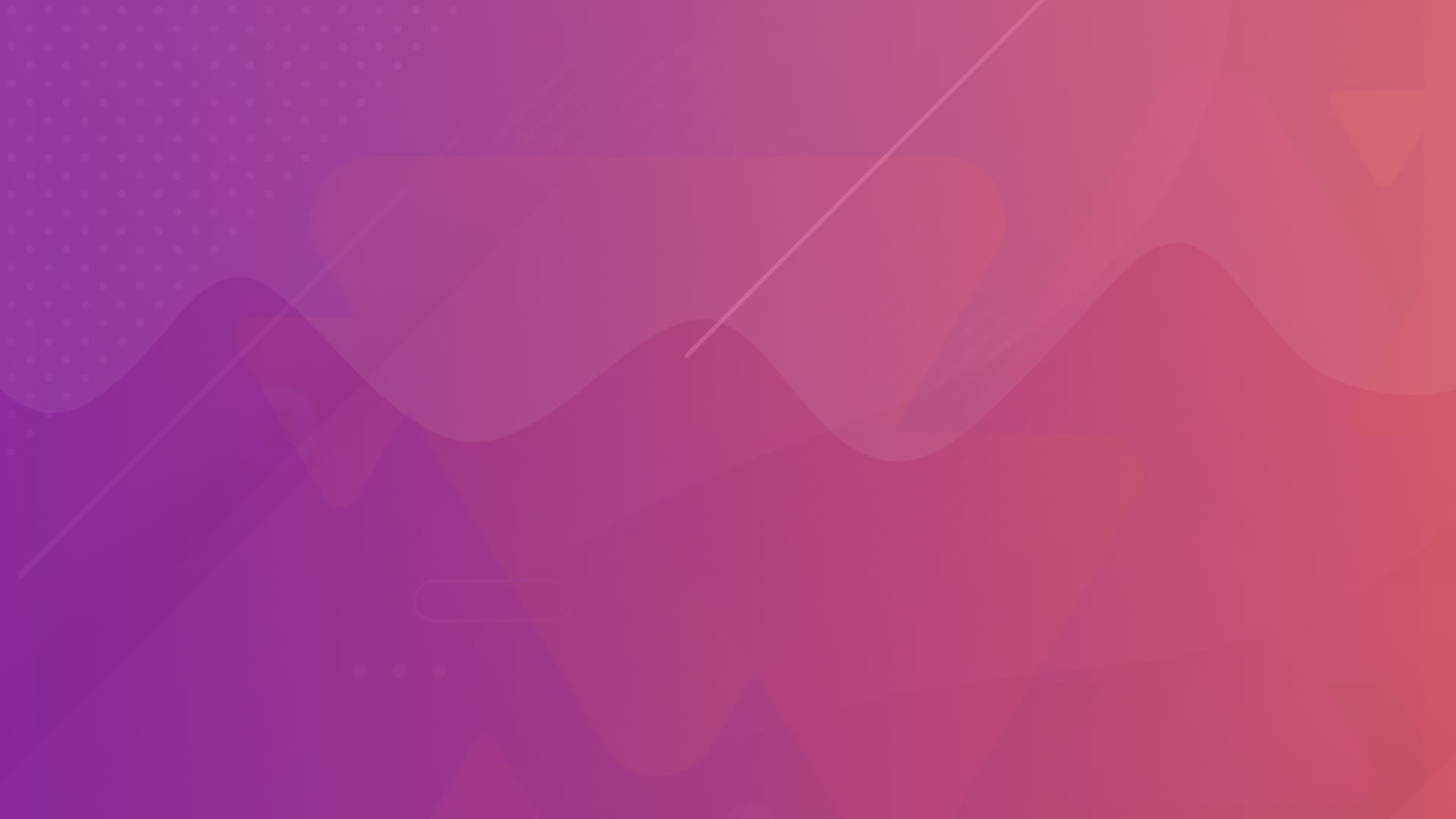 Become VIP Client
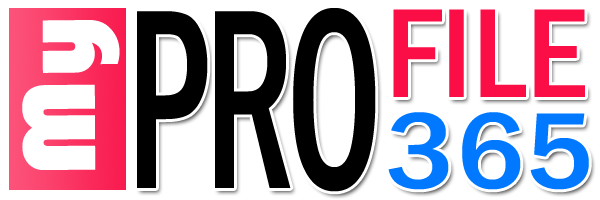 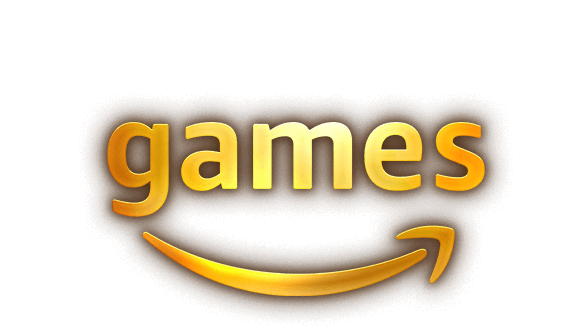 EXAMPLE
Once You refer 5 Clients You become VIP Client
Once a VIP Client Can Play our Daily VIP Games
Can WIN Every Day

Note : Need to refer 5 clients
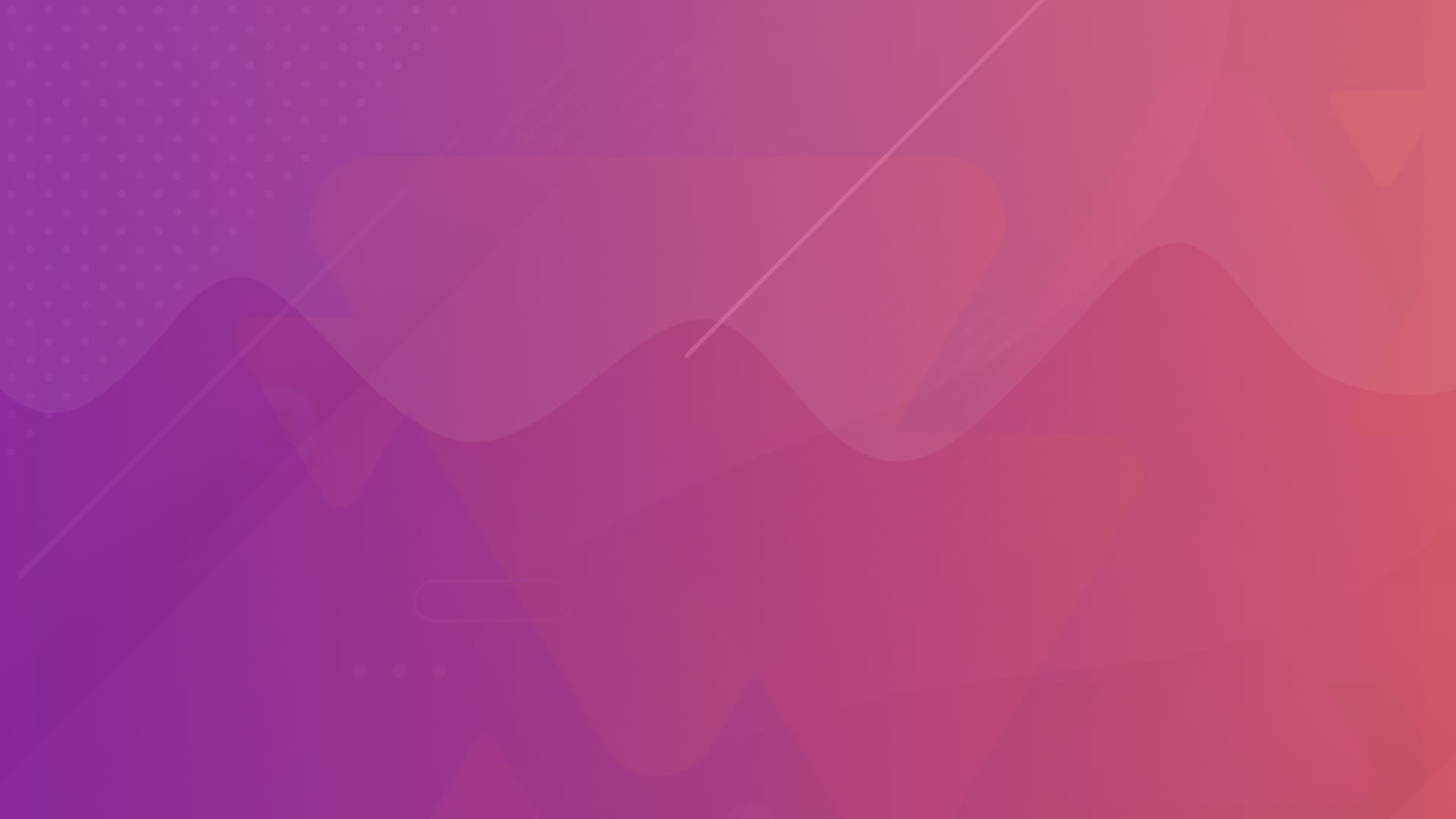 VIP Game
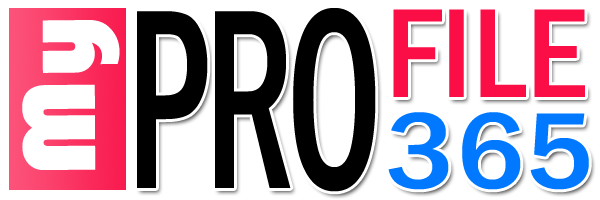 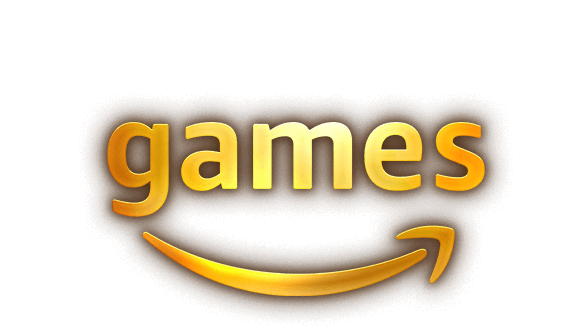 VIP Games For VIP Users
- Game1 : 10AM to 12PM : 250 Winners
- Game2 : 1PM to 3PM : 250 Winners
- Game3 : 4PM to 6PM : 250 Winners
- Game4 : 7PM to 9PM : 250 Winners
- Game2 : 10PM to 12AM : 10 Winners

Note : Need to refer 5 clients
There is entry fees for each game minimum Rs 100
Games based on Terms and Condition
All Lost amount return to Game Wallet 10% Monthly
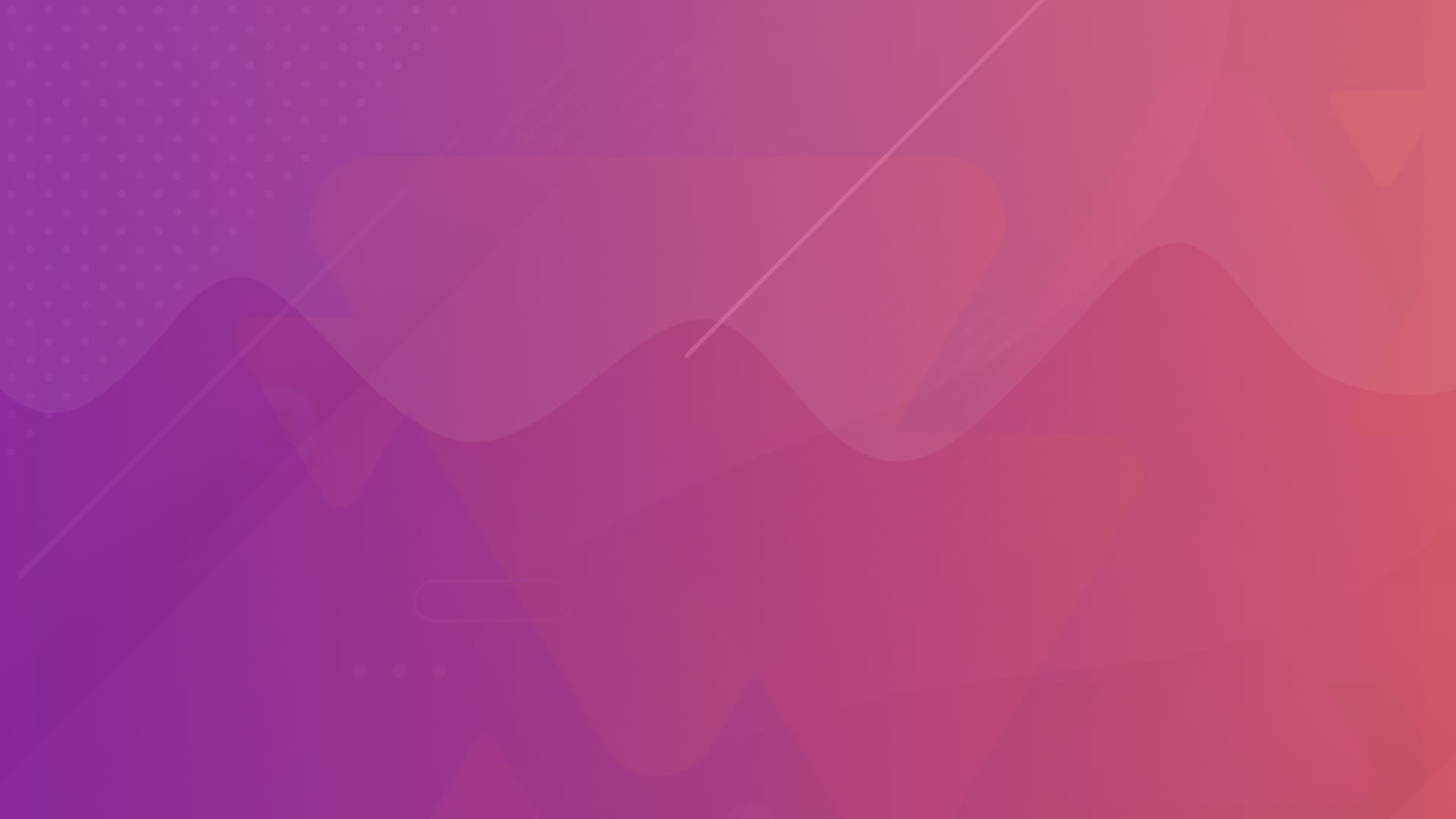 Thank You
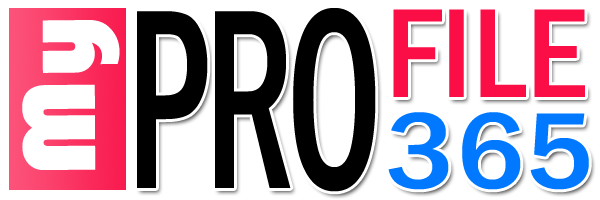 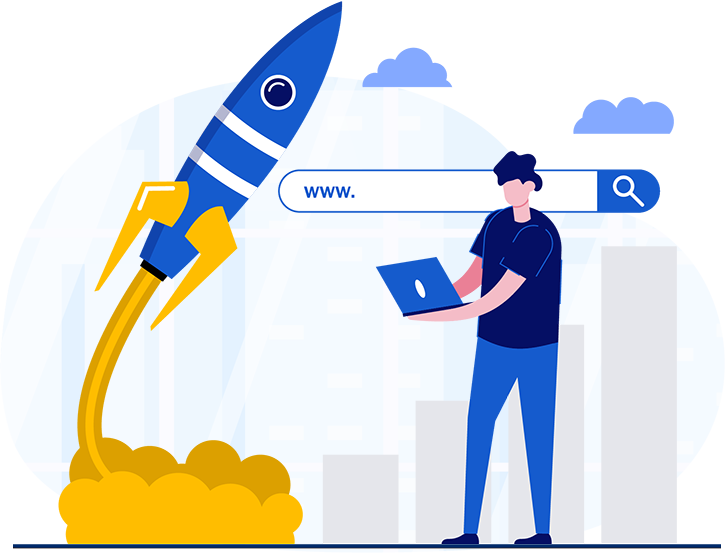 Get Your Personal Website Today

+91 7749815429

534 A, Esplanade One
Rasulgarh, Bhubaneswar
Odisha, India

https://myprofile365.com/